Беларусізацыя:перадумовы, асноўныямерапрыемствы і вынікі
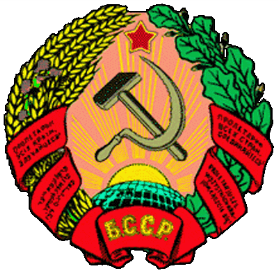 Беларусізація – палітыка нацыянальна-дзяржаўнага і нацыянальна-культурнага будаўніцтва ў БССР 
з 1924 па 1929 г., распрацаваная  РКП(б) 
і яе структурамі
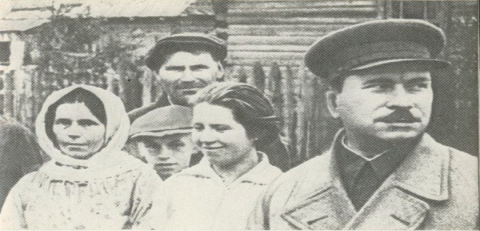 Стварэнне выдавецтваў “Беларусь” , 
“Белтрэстдрук”
Адкрыццё Інбелкульта 
ў 1922
перадумовы
Узбуйненні тэрыторыі БССР у 1924г. і 1926г
Палітычная амністыя 1923
нэп
мерапрыемствы  беларусізацыі
вынікі беларусізацыі
ліквідацыя масавай непісьменнасці 
насельніцтва
павышэнне культурнага ўзроўню 
насельніцтва
ідэалагізацыя культурнага
 жыцця
дзякуй за ўвагу